STRAINS AND STRESSES IN THE CRUST OF SPINNING-DOWN PULSARS
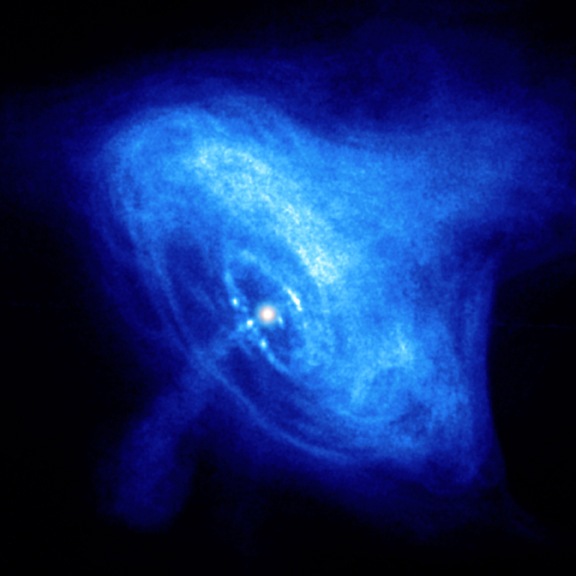 Elia Giliberti
 Supervisor: Prof. P. M. Pizzochero PhD 
School in Physics of Università degli Studi di Milano
 First-Year students Workshop, 11 Oct. 2017
Pulsar (Hewish & Bell 1967)
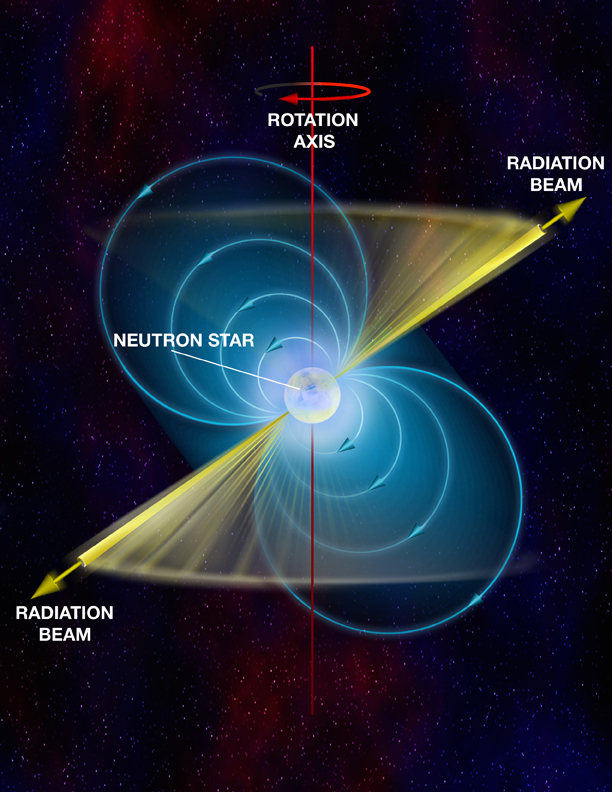 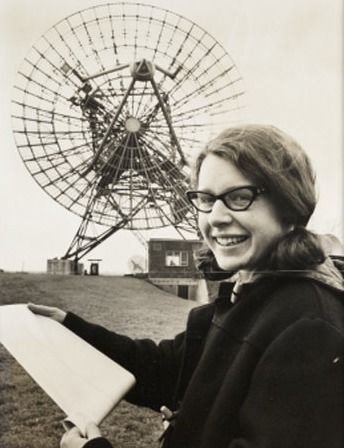 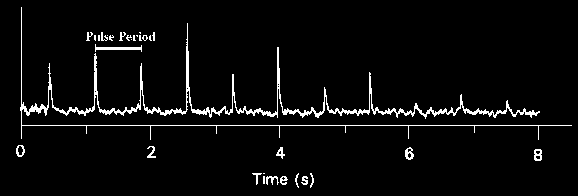 Jocelyn Bell
Neutron star structure
OUTER CORE
Neutrons Superfluid
Protons and electrons
INNER CORE
Hyperons?
Kaons? Quarks?
CORE
R
CRUST
Superfluidity
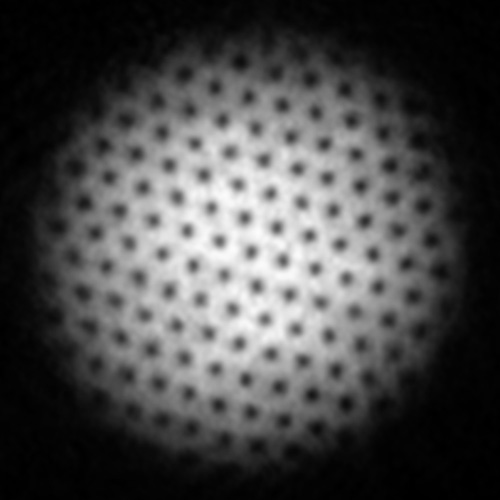 Vortex array in superfluid rotating helium
Vortex
The superfluid doesn’t rotate as a normal fluid: it creates an array of vortex lines parallel with the rotation axis.
You can have macroscopic rotation thanks to these quantized vortex lines.
Vortex cannot end into the bulk (Helmholtz theorem)! They are pinned to the crust.
Glitches
The neutron star is slowing down, thus the pulsar period increases
After the glitch the neutron star resumes its slowdown and the pulsar period increases again
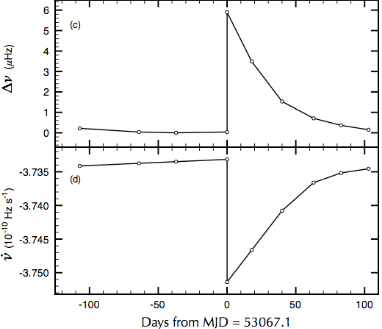 Period (s)
Glitch! The neutron star rotation suddenly increases and the period decreases abruptly
Spin up in less than a minute (best resolution)
Time (Month)
Two components model
«Normal» component: crust + charged core particles
Superfluid component: neutrons superfluid
The normal component slows down due to the electromagnetic torque;
Two components model
«Normal» component: crust + charged core particles
Superfluid component: neutrons superfluid
The normal component slows down due to the electromagnetic torque;
Two components model
«Normal» component: crust + charged core particles
Superfluid component: neutrons superfluid
The normal component slows down due to the electromagnetic torque;
When the lag reach a critical threshold, vorteces are expelled. The angular momentum of the vortex array goes to the crust, that accelerates;
TRIGGER MECHANISM
CLOCKWORK MODEL
Trigger?
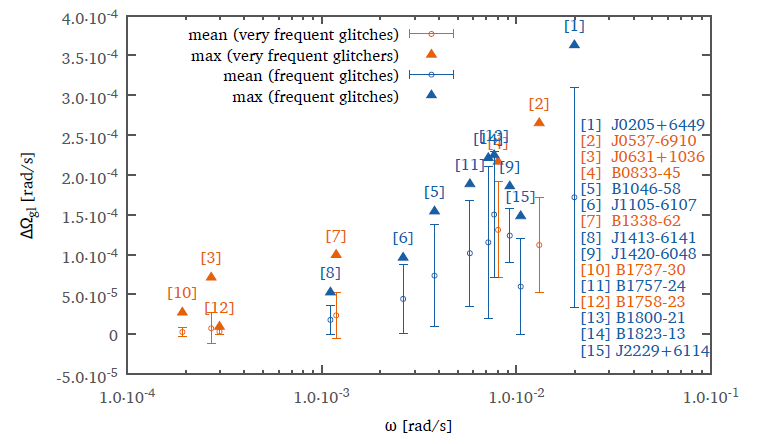 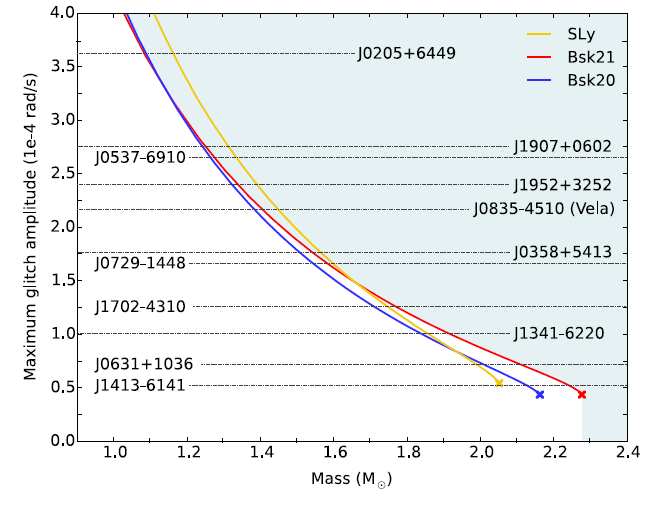 MODEL
DATA
Heavier stars have thinner crusts and smaller radii
Study of the strain dependence on the stellar physical characteristics
CRUSTQUAKE?
Work Scheme
OUTER CRUST
OUTER CRUST
CORE
OUTER CORE
INNER
CORE
INNER CRUST
INNER CRUST
Model’s hypothesis summary
Newtonian Gravity;
Slow rotation;
Elastic crust;
Perfect fluid core+vorteces;
Model’s hypothesis summary
HYPOTHESIS
Newtonian Gravity;
Slow rotation;
Elastic crust;
Perfect fluid core+vorteces;
Magnetic field neglected;
INGREDIENTS
Strain and stress
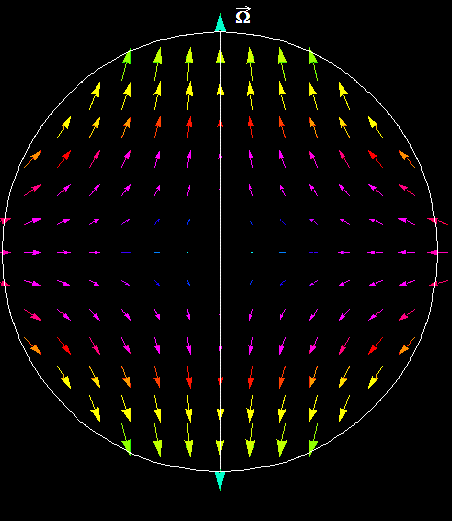 SLOWDOWN
CORE
CORE
CORE
CORE
STRAIN
Study of the strain/stress for different masses and EOSs.
Are there strong differences among stars with different masses, but the same rotational parameters?
Strain and stress
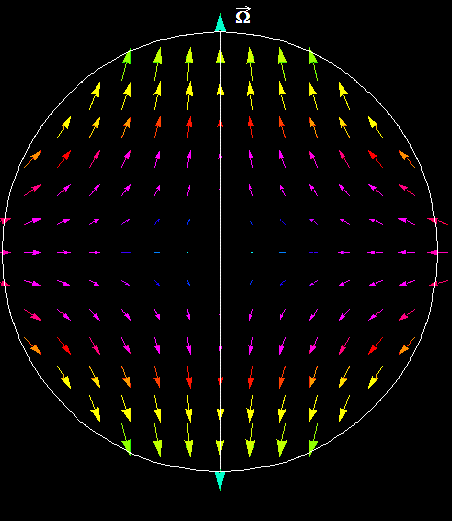 CORE
CORE
CORE
CORE
Crustquakes?
Failure Criterion
First «realistic» study of a crustquake due to slowdown and pinning, and of its effect.
Results and next steps
First Answers
If we slowdown the star without the pinning of the vortices the stresses are not strongly dipendent on star’s parameters;
The crustquake can not be caused only by slowdown.
Next steps
Collaboration with the Geophysics Department for the study of the glitch’s jump induced by a starquake;
Inclusion of the pinning force in the model.
Thank you for your attention
TOV equations
Two-density model: Analysis
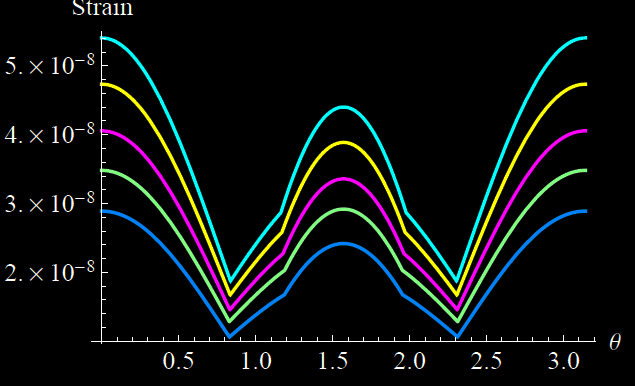 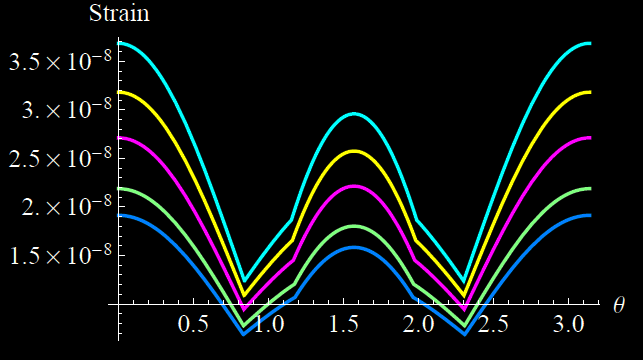 3.0
3.0
GM1 EOS
SLY EOS
Typical timescale
Failure Criterion
Tresca Criterion
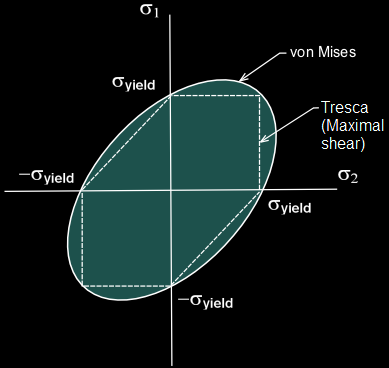 Von Mises Criterion
LFE models
Perturbation
Rotating configuration
New deformed configuration
Not self-consistent
By Hand
INNER CRUST
INNER CRUST
BODY FORCE:
PINNING FORCE
VORTECES
Pinning force
Pinning force
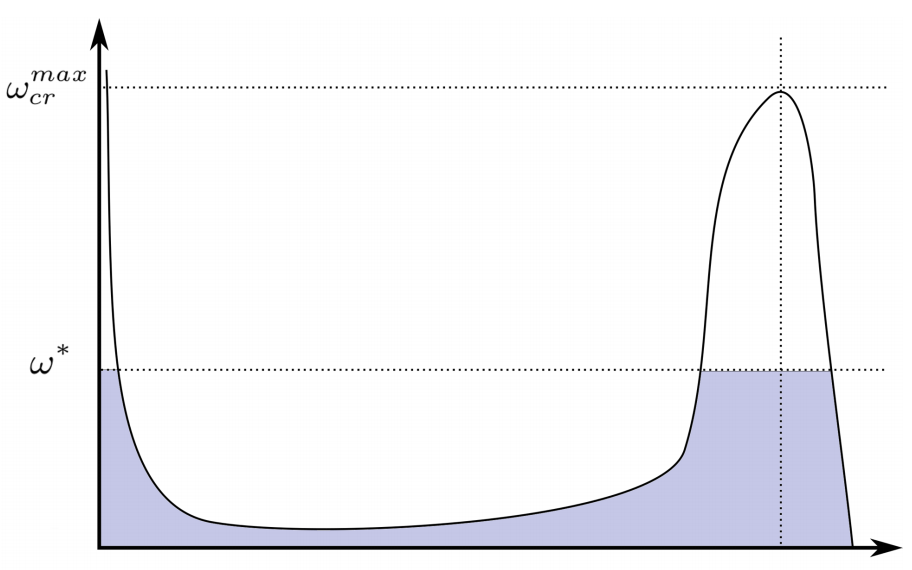 Neutron Stars Zoo
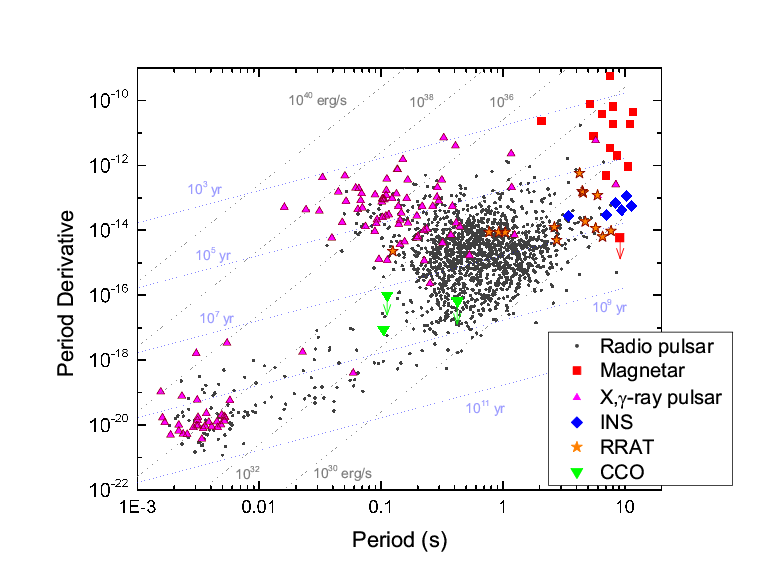 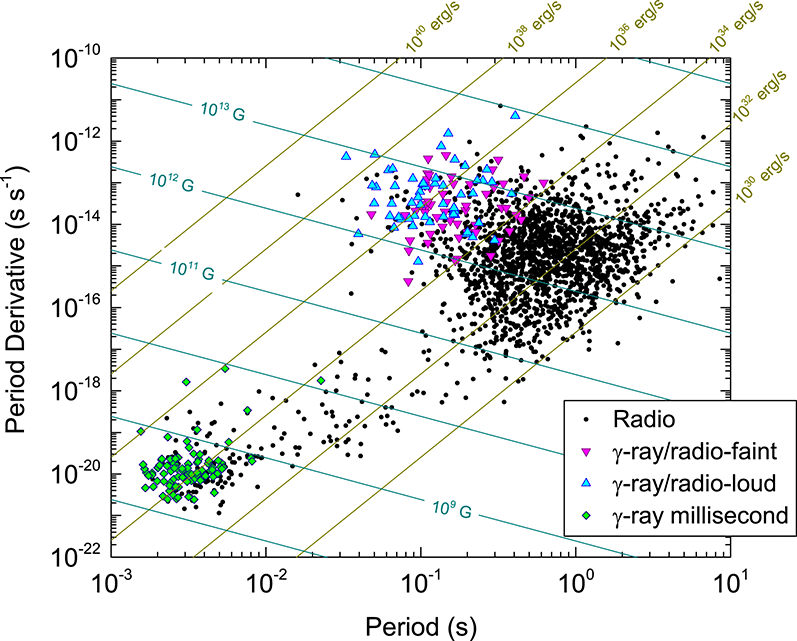